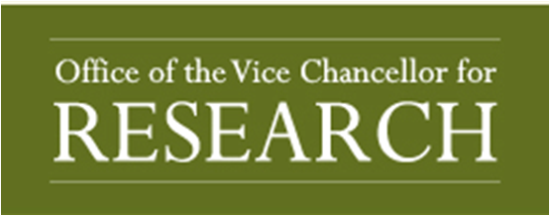 Export Controls
Update

Laura Langton, PhDExport Control Managerlangton@wustl.edu314-747-1378
What is an Export?
“Release” of
Tangible items e.g. equipment
Technology
Software
Source code
Technical data or information
Defense articles or services 
………to a foreign country or to a foreign person in the U.S. (“deemed export”).
Export can occur through
Physical transfer 
Visual inspection
Verbal discussions
Email/Fax
Computer data disclosure
Training
Depending on the specific technologies and countries involved, a government license may be needed.
Dual-Use Technologies (civilian or military,
 space, satellite)
15 CFR 730-773
Military Technologies
22 CFR 120 -130
Department of the Treasury 
Office of Foreign Assets Control (OFAC)
Export Control Regulations
Department of State
International Traffic in Arms Regulations
(ITAR) Directorate of Defense Trade Controls
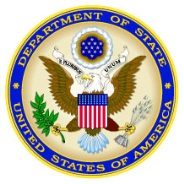 Department of Commerce
Export Administration Regulations (EAR)
Bureau of Industry and Security
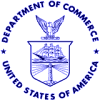 U.S. Sanctions and Embargoed Regimes. Lists of “Specially Designated Nationals (SDNs)”31 CFR 500-598Country Policies and Embargoes
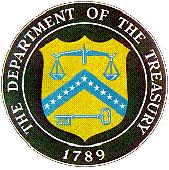 Areas of Low Risk
	Most equipment on campus not highly restricted (EAR99)
Notable exceptions – high tech cameras, optics, night vision
	Most labs doing Fundamental Research
“Fundamental Research” Exclusion (FRE)
basic and applied research in science and engineering
no publication restrictions; no participation restrictions
not proprietary
Information resulting from Fundamental Research is exempt from export controls.
Areas of High Risk

FRE does NOT protect us when
Technology falls under the ITAR (USML)
Shipping or carrying technology overseas
Export controlled proprietary information is involved
New Threats to Fundamental Research
Revised ITAR categories with catch all phrases e.g.
“developmental electronics funded by DoD”
New clauses in Defense contracts e.g. DFARS 252.204-7012
But I’m just doing research….What could go wrong?
PENALTIES
Seizure and forfeiture of items
Loss of export privileges
Loss of federal funding
Harm to reputation
Disruption of research!!
Buying Equipment – Red Flags
First Red Flag
Vendor site looks like this….
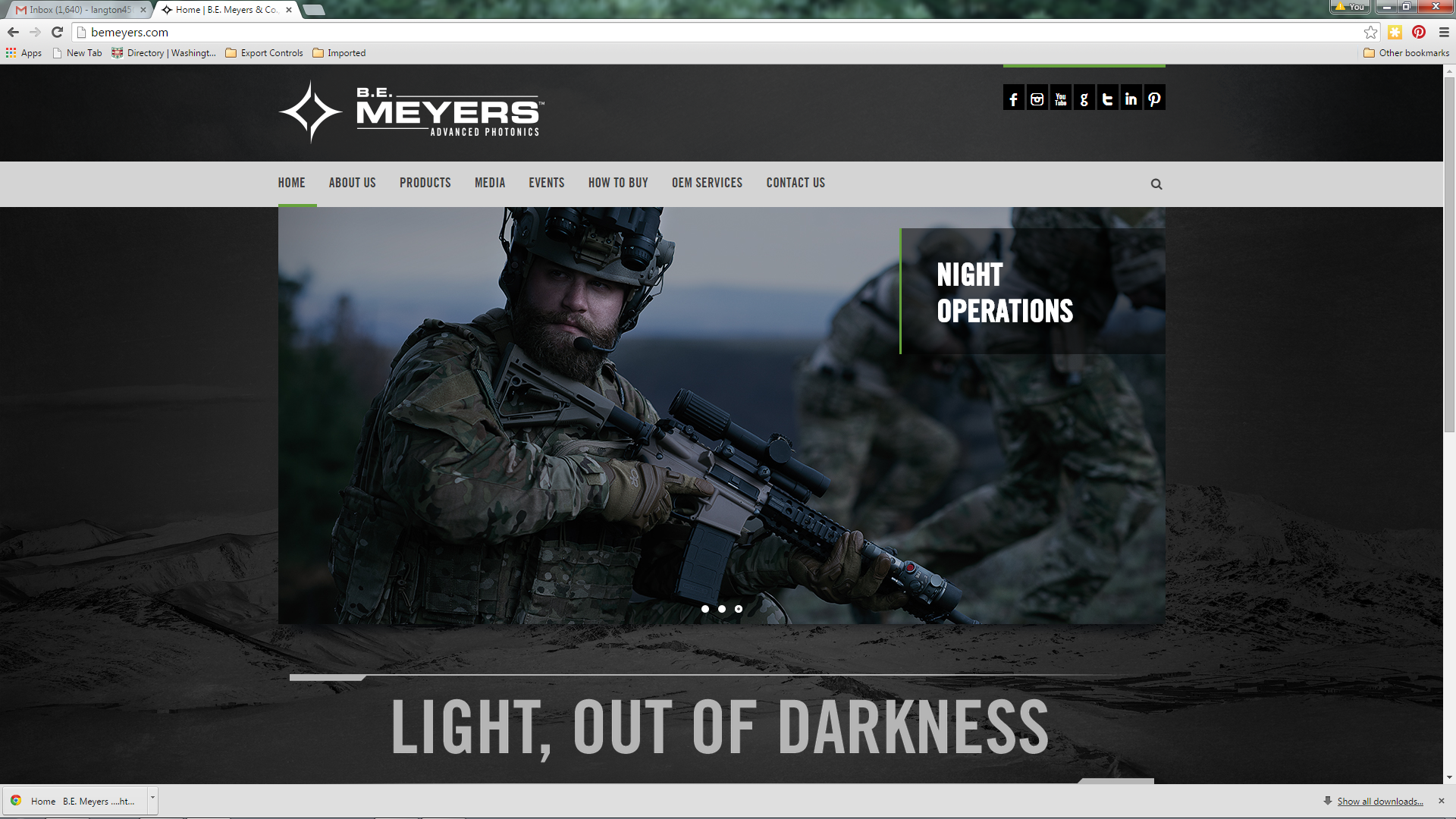 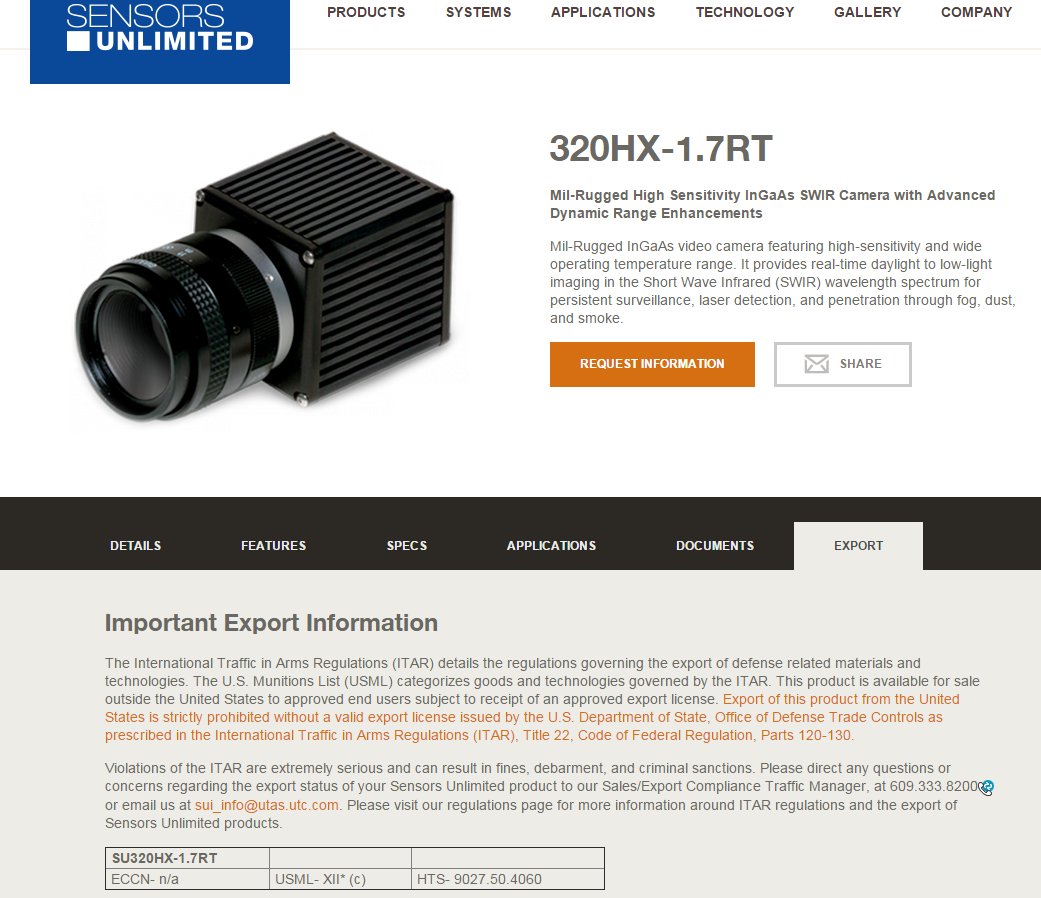 Red Flag
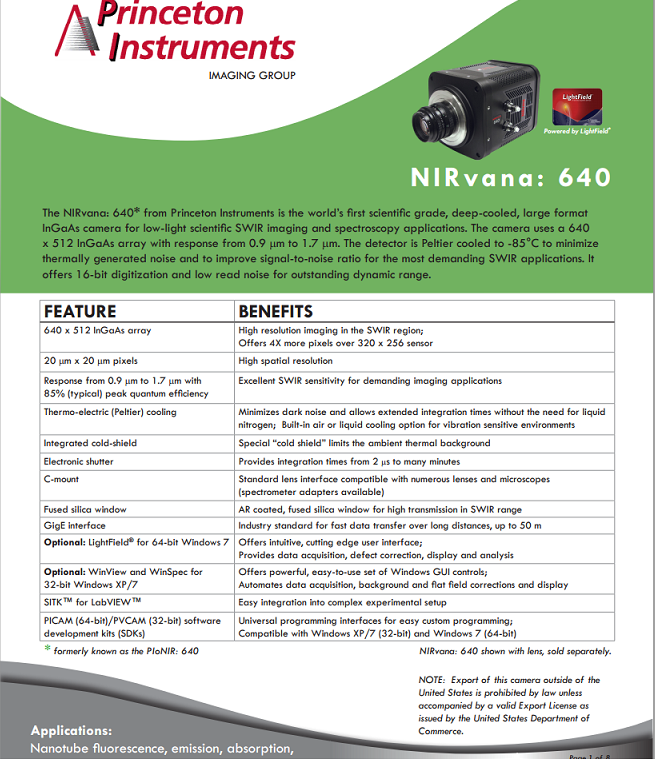 Red Flag
References to Export, ITAR or EAR.
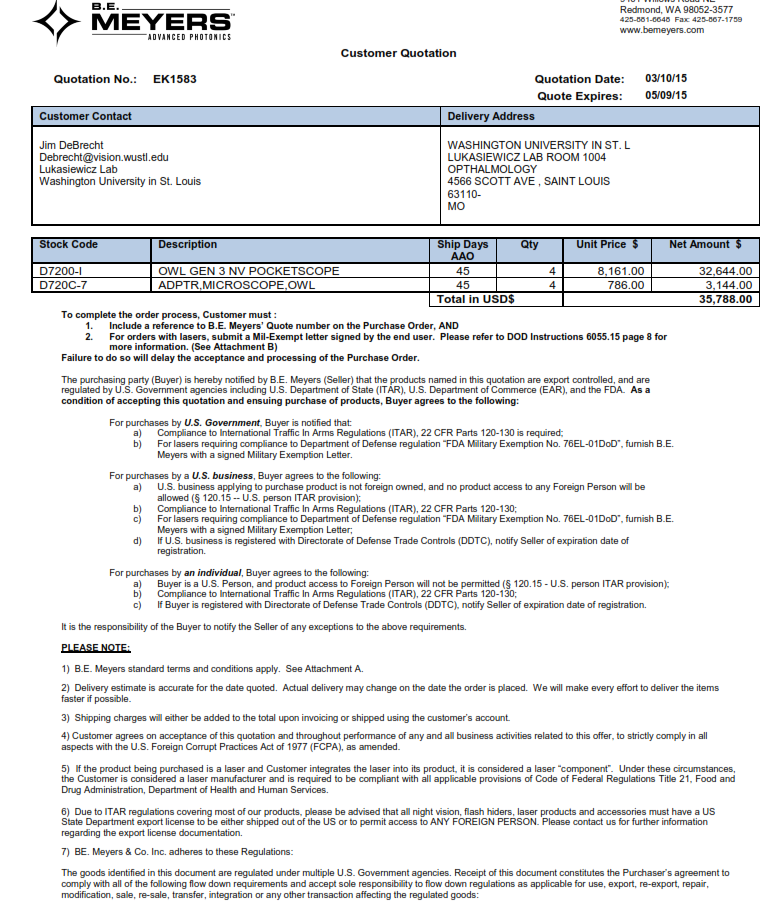 Red Flag
Buyer agrees to the following:
a) U.S. business applying to purchase product is not foreign owned, and no product access to any Foreign Person will be
allowed (§ 120.15 -- U.S. person ITAR provision);
b) Compliance to International Traffic In Arms Regulations (ITAR), 22 CFR Parts 120-130;
Due to ITAR regulations covering most of our products, please be advised that all night vision, flash hiders, laser products and accessories must have a US
State Department export license to be either shipped out of the US or to permit access to ANY FOREIGN PERSON.
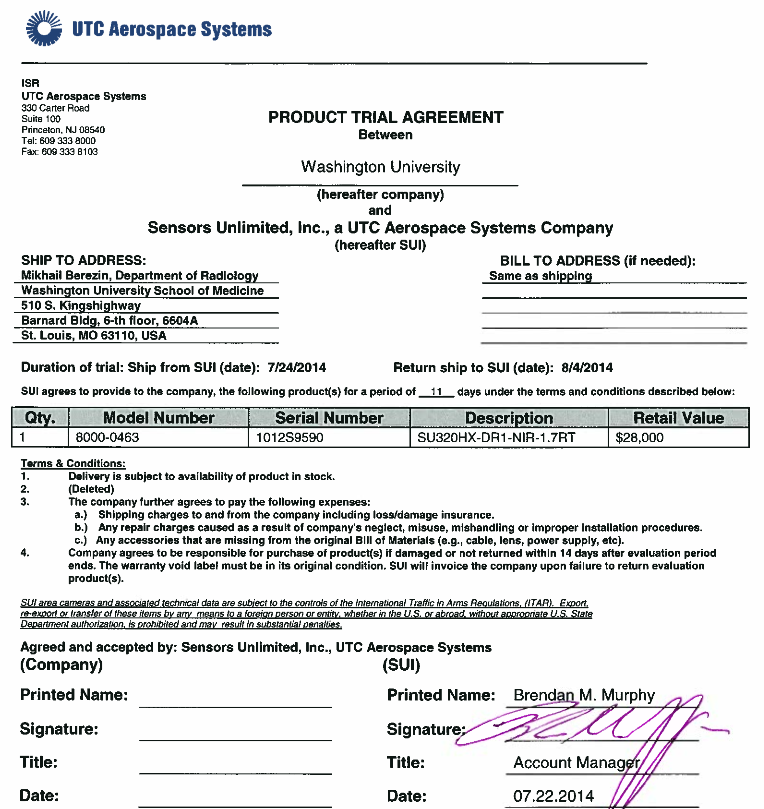 Red Flag
SUI area cameras and associated technical data are subject to the controls of the International Traffic in Arms Regulations (ITAR).
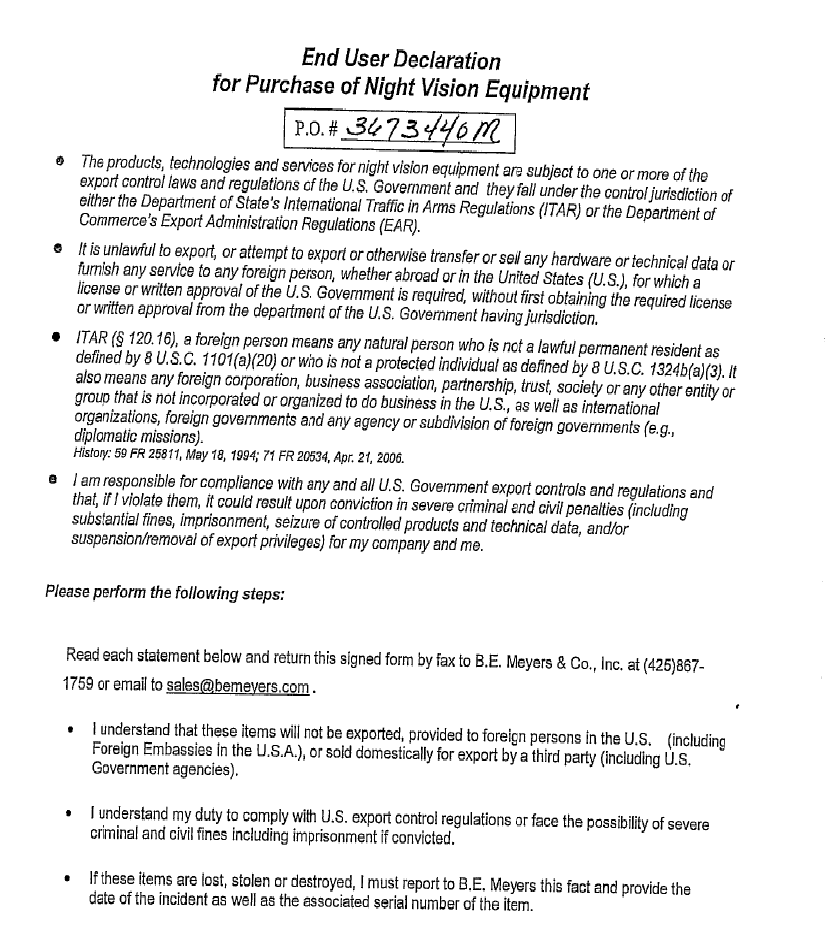 Red Flag
I understand that these items will not be exported, provided to foreign persons in the U.S.
Overseas Travel
Export ControlContact the Export Control Manager for 
Restricted Party Screening (RPS) of institutions you plan to visit
License requirements for any technology you are taking with you 

Travel Resources
Washington University now offers
 Clean laptops for temporary use.  
contact the Solutions Center at 314-935-8200 or email solutionscenter@wustl.edu. 
Short term international healthcare plan
Emergency Assistance Services
International Travel Registry

For more information on these topics go to the Washington University in St. Louis Global Engagement website 
https://global.wustl.edu/international-policies-resources/
For more information or for consultation on a specific project, please contact:Laura Langton, PhDExport Control Manager747-1378langton@wustl.edu